Transition of the Biodiversity Institute & Incorporation into a Biodiversity Research Enterprise
Dr. Edmund Synakowski VPRED
Dr. Brent Ewers, Botany and Wyoming EPSCoR
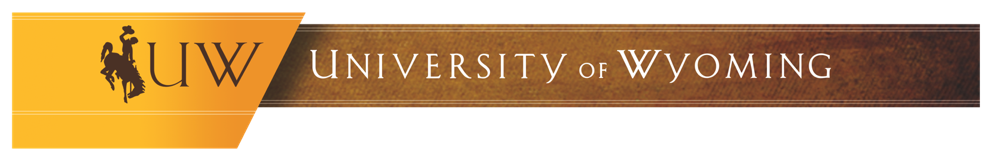 Biodiversity Institute Transition
The Biodiversity Institute (BI) will continue its operations

Remainder FY 2019: support will come from remaining BI resources. and unspent unrestricted operating funds in the Office of Research and Economic Development budget. Support for FY 2020 will be proposed in the UW budget
 
New Biodiversity Institute Director: Professor Brent Ewers, Botany Department and Wyoming EPSCoR Director

Remainder of CY 2019 Professor Ewers will also lead a new planning activity with a faculty task force to establish a new biodiversity research enterprise
Vision: Biodiversity Institute will become the outreach arm of this enterprise, with a direct coupling to research
Report will be delivered to Trustees for action by the end of CY 2019
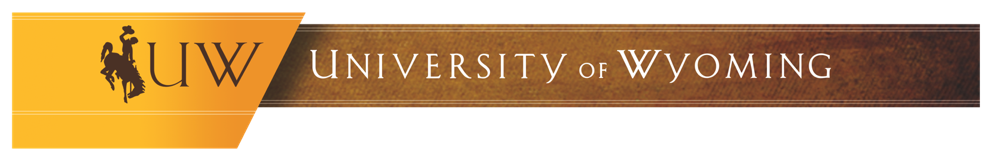 Biodiversity Institute Director
Dr. Brent Ewers-faculty of Botany since 2002

Degrees from Colorado State University, Duke University; Post-doc at University of Wisconsin

Awards for teaching undergraduate biology at UW

Research investigates how the diversity of plants control mass and energy transformations including the impact of drought, fire, bark beetles, and land management on plant productivity

Obtained $51 million in funding from NSF, USDA, and NASA

Wyoming EPSCoR director since 2014: implemented novel interactions between research, outreach, education, and economic development
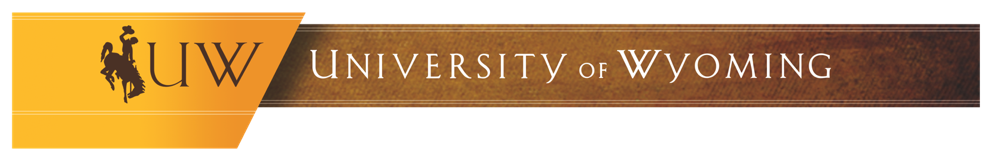 Vision for Biodiversity Institute Transition
Directly connect education and outreach programs to ongoing biodiversity research


Work collaboratively with BI staff to make education and outreach programs goal oriented and evidence based


Work with a Biodiversity Task Force to evaluate the incorporation of BI into a biodiversity research enterprise (enterprise to be named by Task Force)
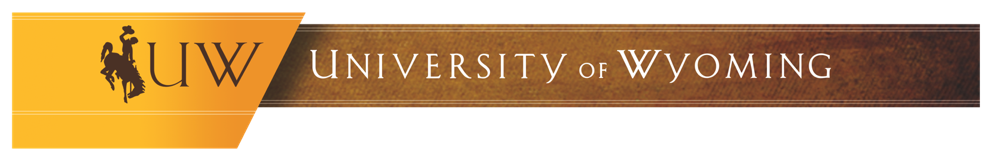 Biodiversity Research Enterprise
Establish a Biodiversity Task Force to stand up a biodiversity research enterprise that uses the Biodiversity Institute as its outreach and education arm

Task force will be chaired by BI Director Brent Ewers and charged with providing a report to be accepted and acted upon by the Trustees by the end of 2019; BI Director will become Director of larger biodiversity research enterprise once formally established

Task Force composition will include a trustee, foundation officer, College of ENR representative, WyGISC representative, faculty members of Botany, Ecosystem Science and Management, and Zoology and Physiology
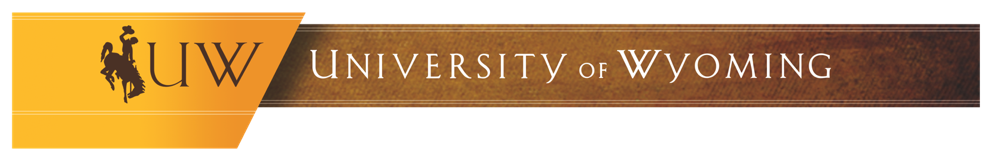 Biodiversity Task Force Goals 1
Determine the research foci for biodiversity research enterprise resource allocations that are nationally and internationally competitive and relevant to the state


Provide new models for private, state, and grant- funded resourcing of the biodiversity research enterprise


Determine potential government, academic, private enterprise, non-profit, and international partners in biodiversity research and outreach
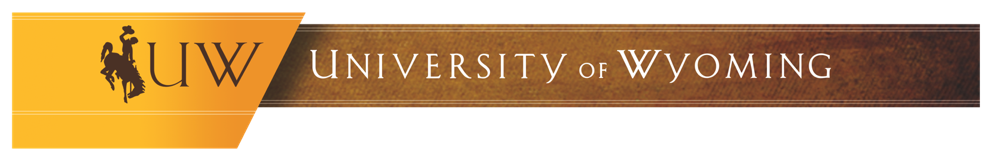 Biodiversity Task Force Goals 2
Evaluate how  the biodiversity research enterprise collaborates with existing and in-development UW entities including:

Collections: vertebrates, herbarium, insects, geology
Academic programs
Research computing
Office of Engagement and ongoing outreach initiatives
Relevant UW core labs
AMK Ranch and other relevant properties
Science Initiative
Wyoming Natural Diversity Database (WyNDD)
IIE and the Center for Business and Economic Analysis
Haub School: intersection of science and policy
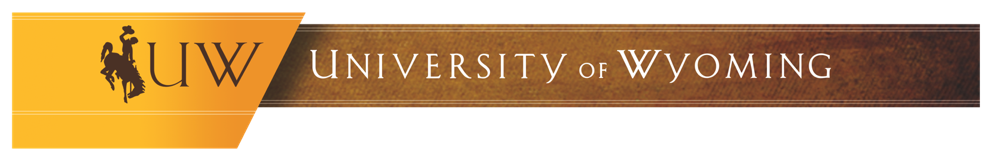 Biodiversity Task Force Goals 3
Evaluate economic impacts of policies affecting natural resources and their use, and of climate evolution

Determine a competitive process to allocate five faculty positions to participating departments with clear ties between the biodiversity research enterprise foci and outreach


Evaluate the occupation of the Berry Conservation Center Building to meet the goals of the biodiversity research enterprise


Propose novel stimulations and resourcing for biodiversity research, outreach and education
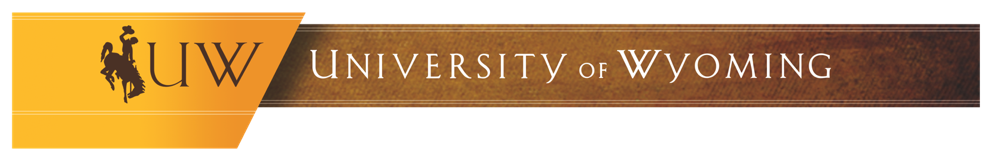 Biodiversity Task Force and Other Planning Activities
Biodiversity Task Force outcomes will serve as a model for other UW research mission foci planning and implementation

improve communication of research mission and articulation with education and outreach

assess new models of resourcing the research mission including core facilities

lessons from this process will inform campus-wide Grand Challenge research planning, soon to be launched by ORED and Academic Affairs
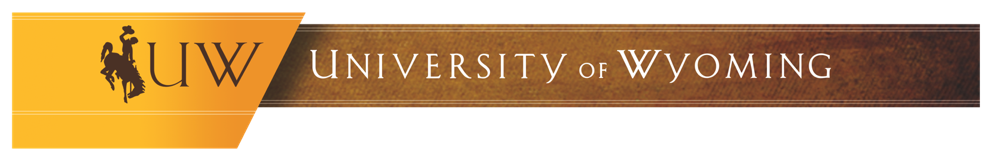